CENG 538Advanced Graphics and UIs
Modeling Transformations
Modeling Transformations
Model coordinates to World coordinates:
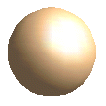 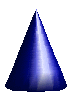 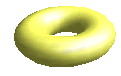 World coordinates:
All shapes with their
absolute coordinates 
and sizes.
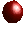 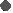 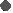 yworld
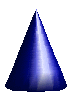 Model coordinates:
All shapes with their
local coordinates 
and sizes.
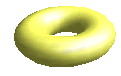 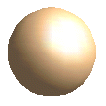 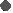 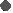 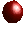 xworld
zworld
CENG 477 – Computer Graphics
2
Basic Geometric Transformations
Used for modelling, animation as well as viewing
What to transform?
We typically transform the vertices (points) and vectors describing the shape (such as the surface normal)




This works due to the linearity of transformations
Some, but not all, transformations may preserve attributes like sizes, angles, ratios of the shape
CENG 477 – Computer Graphics
3
T
Translation
Simply move the object to a relative position
P'
P
CENG 477 – Computer Graphics
4
a
yr
xr
Rotation
A rotation is defined by a rotation axis and a rotation angle 
For 2D rotation, the parameters are rotation angle (θ) and the rotation point (xr, yr) 
We reposition the object in a circular path around the rotation point (pivot point)
CENG 477 – Computer Graphics
5
P'
r
P
Rotation
When (xr, yr)=(0,0) we have:
The original coordinates are:
Substituting them in the 
first equation we get:
In the matrix form we have:
CENG 477 – Computer Graphics
6
r
Rotation
Rotation around an arbitrary point (xr, yr)






These equations can be written as matrix operations (we will see when we discuss homogeneous coordinates)
P'
P
(xr,yr)
CENG 477 – Computer Graphics
7
Scaling
Changes the size of an object 
Input: scaling factors (sx, sy)
P'
P
non-uniform vs.
uniform scaling
CENG 477 – Computer Graphics
8
Homogenous Coordinates
Translation is additive, rotation and scaling is multiplicative (and additive if you rotate around an arbitrary point or scale around a fixed point)
We use homogenous coordinates to represent larger family of transformations, in particular including translation
Goal: Make all transformations as matrix operations
Solution: Add a third dimension
CENG 477 – Computer Graphics
9
Homogenous Coordinates
In HC, each point now becomes a line
The entire line represents the same point
The original (non-homogeneous) point resides on the w=1 plane
w
y
p2
p1
w = 1
x
CENG 477 – Computer Graphics
10
Transformations in HC
Translation:

Rotation:



Scaling:
CENG 477 – Computer Graphics
11
Composite Transformations
Often, objects are transformed multiple times
Such transformations can be combined into a single composite transformation
E.g. Application of a sequence of transformations to a point:




Composing one single matrix is advantageous ‘cos you will be applying the same matrix to all model points.
Instead of multiplying many matrices for each model point, pre-multiply only once: Made possible thanks to the homogenous coordinates .
CENG 477 – Computer Graphics
12
Composite Transformations
Composition of same representation of transformations is simple
Translate to origin, scale, rotate, translate back to desired point.
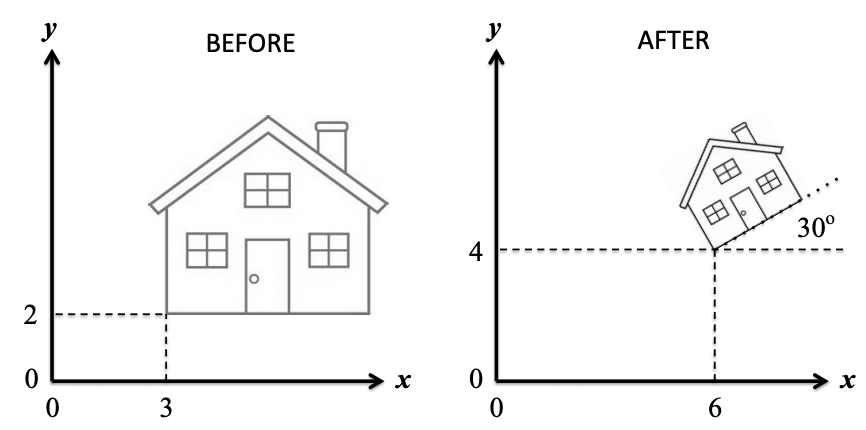 CENG 477 – Computer Graphics
13
Composite Transformations
Composition of same representation of transformations is simple
E.g. translation:
CENG 477 – Computer Graphics
14
Composite Transformations
Rotation and scaling are similar:
CENG 477 – Computer Graphics
15
Rotation Around a Pivot Point
Step 1: Translate the object so that the pivot point moves to the origin
CENG 477 – Computer Graphics
16
Rotation Around a Pivot Point
Step 2: Rotate around origin
CENG 477 – Computer Graphics
17
Rotation Around a Pivot Point
Step 3: Translate the object so that the pivot point is back to its original position
CENG 477 – Computer Graphics
18
Rotation Around a Pivot Point
The composite transformation is equal to their successive application:
CENG 477 – Computer Graphics
19
Scaling w.r.t. a Fixed Point
The idea is the same:
Translate to origin
Scale
Translate back
CENG 477 – Computer Graphics
20
Order of matrix compositions
Matrix composition is not commutative. So, be careful when applying a sequence of transformations.
Pivot
Pivot
1
2
1
2
Rotation and translation
Translation and rotation
CENG 477 – Computer Graphics
21
Other Transformations
Reflection: special case of scaling
CENG 477 – Computer Graphics
22
Other Transformations
Shear: Deform the shape like shifted slices (or deck of cards). Can be in x or y direction
(2,1)
(0,1)
(1,1)
(3,1)
CENG 477 – Computer Graphics
23
3D Transformations
z
Similar to 2D but with an extra z component
We assume a right handed coordinate system
With homogeneous coordinates we have 4 dimensions 
Basic transformations: Translation, rotation, scaling
y
x
y
x
z
x
y
z
Equivalent ways of thinking about a right-handed CS
CENG 477 – Computer Graphics
24
Translation
Move the object by some offset:
y
x
z
y
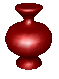 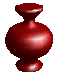 x
z
CENG 477 – Computer Graphics
25
y
y
y
y
y
y
x
x
x
x
x
x
z
z
z
z
z
z
Rotation
Rotation around the coordinate axes







Positive angles represent counter-clockwise (CCW) rotation when looking along the positive half towards origin
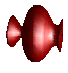 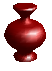 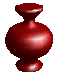 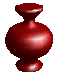 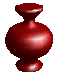 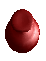 z-axis
y-axis
x-axis
CENG 477 – Computer Graphics
26
Rotation Around Major Axes
Around x:
Around y:
Around z:
CENG 477 – Computer Graphics
27
Rotation Around a Parallel Axis
Rotating the object around a line parallel to one of the axes: Translate to axis, rotate, translate back
E.g. rotate around a line parallel to x-axis:
y
y
y
y
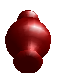 x
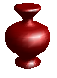 (yp, zp)
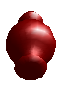 x
x
x
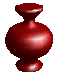 z
z
z
z
Translate back
Translate
Rotate
CENG 477 – Computer Graphics
28
Rotation Around an Arbitrary Axis
Step 1: Translate the object so that the rotation axis passes though the origin
Step 2: Rotate the object so that the rotation axis is aligned with one of the major axes
Step 3: Make the specified rotation
Step 4: Reverse the axis rotation
Step 5: Translate back
y
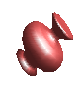 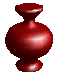 x
z
CENG 477 – Computer Graphics
29
Rotation Around an Arbitrary Axis
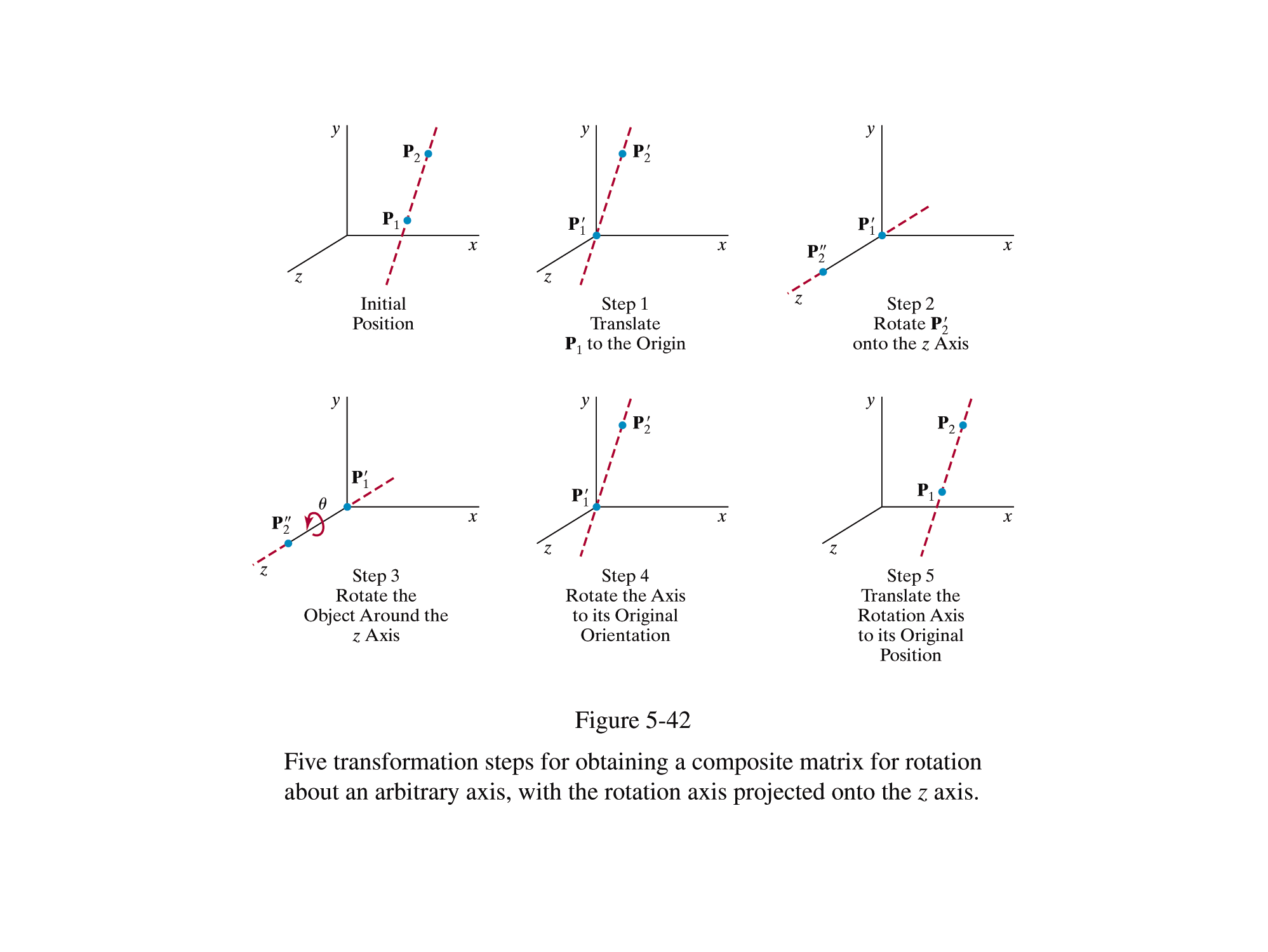 CENG 477 – Computer Graphics
30
Rotation Around an Arbitrary Axis
First determine the axis of rotation:



u is the unit vector along v:
CENG 477 – Computer Graphics
31
Rotation Around an Arbitrary Axis
Next translate P1 to origin:
CENG 477 – Computer Graphics
32
Rotation Around an Arbitrary Axis
Then align u with one of the major axis (x, y, or z)
This is a two-step process:
Rotate around x to bring u onto xz plane
Rotate around y to align the result with the z-axis
y
y
u
α
x
x
u
β
z
z
We need cosine and sine of angles α and ß
CENG 477 – Computer Graphics
33
Rotation Around an Arbitrary Axis
We need cosine and sine of angles α and ß:
y
uy
u = ux + uy + uz = ux + u’
b
u
u'
α
x
ux
c
uz
z
CENG 477 – Computer Graphics
34
Rotation Around an Arbitrary Axis
We need cosine and sine of angles α and ß:
y
ux
x
β
u
z
(via Rx(α))
As u rotates on xz plane, its shadow on yz plane, i.e., u’, rotates simultaneously to z axis, hence the z-component (depth) of u is obtained as
CENG 477 – Computer Graphics
35
Rotation Around an Arbitrary Axis
Putting it all together:
This is the actual desired
rotation. Other terms are
for alignment and undoing
the alignment
CENG 477 – Computer Graphics
36
Alternative Method
Assume we want to rotate around the unit vector u:
We create an orthonormal basis (ONB) uvw:
To find v, set the smallest
component of u to zero and
swap the other two while
negating one:
y
y
u
u
E.g. if u = (a, b, c) with c 
being the smallest value 
then v = (-b, a, 0)
v
x
x
w = u x v
w
z
z
Note that we are just finding one of the infinitely many solutions
CENG 477 – Computer Graphics
37
Alternative Method
Now rotate uvw such that it aligns with xyz: call this transform M
Rotate around x (u is now x)
Undo the initial rotation: call this M-1
Finding M-1 is trivial:
Verify that this matrix transforms x to u, y to v, and z to w
CENG 477 – Computer Graphics
38
Alternative Method
Finding M is also trivial as M-1 is an orthonormal matrix (all rows and columns are orthogonal unit vectors)
For such matrices, inverse is equal to transpose:
CENG 477 – Computer Graphics
39
Alternative Method
The final rotation transform is:



We assumed that the origin of uvw is the same as the origin of xyz
Otherwise, we should account for this difference:
Undo the
translation
Translate the origin
of uvw to xyz
CENG 477 – Computer Graphics
40
Scaling
Change the coordinates of the object by scaling factors
y
x
z
y
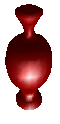 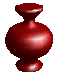 x
z
CENG 477 – Computer Graphics
41
Scaling w.r.t. a Fixed Point
Translate to origin, scale, translate back
x
y
y
y
y
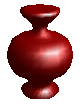 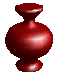 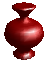 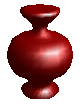 x
x
x
z
z
z
z
Translate
Scale
Translate back
CENG 477 – Computer Graphics
42
Reflection
Reflection over the major planes:
y
y
y
How about reflection over an arbitrary plane?
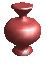 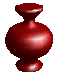 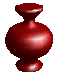 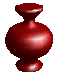 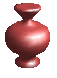 x
x
x
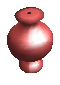 z
z
z
CENG 477 – Computer Graphics
43
[Speaker Notes: Step 1: Translate a point that is on the plane to the origin
Step 2: Rotate the plane normal such that it coincides with a major axis (e.g. z-axis)
Step 3: Reflect the object over the xy-plane
Step 4: Undo step 2
Step 5: Undo step 1]
Transforming Normals
When we transform an object, what happens to its normals?
Do they get transformed by the same matrix or does it require a different one?
y
y
Scale by:
1
1
x
x
1
3
CENG 477 – Computer Graphics
44
Transforming Normals
After the transformation the normal is no longer perpendicular to the object
Also it is not a unit vector anymore
y
y
Scale by:
1
1
x
x
1
3
CENG 477 – Computer Graphics
45
Transforming Normals
Rotation and translation has no problems
But, since all transformations are combined into a single matrix M, we should consider the general case.






We must have n.(b-a) = n.v = 0 and this relationship should be preserved after the transformation
n
b
v
a
CENG 477 – Computer Graphics
46
Transforming Normals
That is n.v = 0 and n'.v' = 0 where v' = Mv and n' = Zn
Z is the matrix we are looking for
How to compute Z?
n
b
v
a
CENG 477 – Computer Graphics
47
Transforming Normals
n.v = nTv = 0
n'.v' = n'Tv' = n'T Mv = nTZTMv = 0
If ZTM = I (identity) the relationship will be preserved
So Z = (M-1)T
Note that this is equal to (MT)-1 as (M-1)T= (MT)-1 for a square (n by n) matrix M
n
b
v
a
CENG 477 – Computer Graphics
48
Quaternions
Another way to represent rotations
4D numbers: (a, b, c, d)
More advantageous over 3x3 rotation matrices
Less storage space (4 vs. 3x3=9)
Concatenation of quaternions requires fewer operations
Easily interpolated for smooth animations
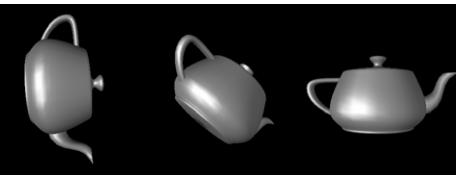 Quaternions
Another way to represent rotations
4D numbers: (a, b, c, d)
More advantageous over 3x3 rotation matrices
Less storage space (4 vs. 3x3=9)
Concatenation of quaternions requires fewer operations
Easily interpolated for smooth animations





Articulated interpolation achieved after segmenting the object into rigid parts and rigging them
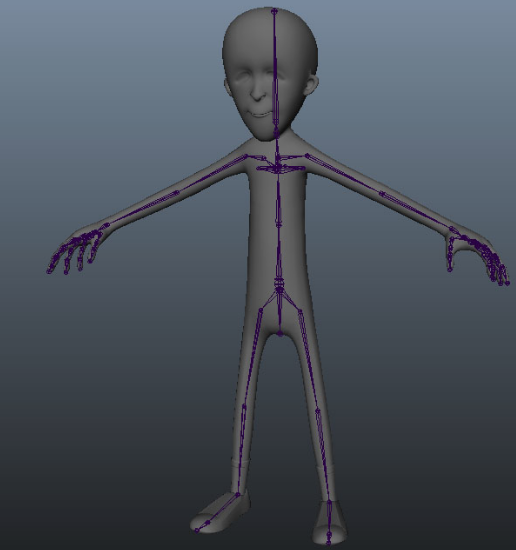 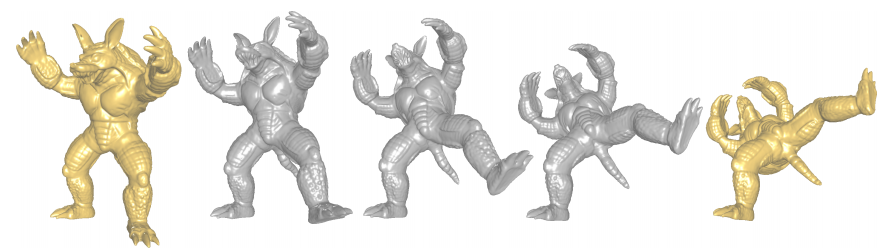 Quaternions
Another way to represent rotations
Invented by Hamilton in 1843
He was trying to extend complex numbers
a + bi where i2 = -1
(a + bi)(c + di) = (ac - bd) + (ad + bc)i
a + bi + cj //not work because dealing with ij unknown
a + bi + cj + dk //solves problem above as ij=k, jk = i, ki=j,   ji=-k, ik=-j, kj=-i, and i2 = j2 = k2 = -1
i
                j

       k
Quaternions
a + bi + cj + dk = (a, v) where vector v = <b,c,d>
q1 = (a1, v1), q2 = (a2, v2)
It looks like an angle a and a rotation axis v
q1 + q2 = (a1 + a2, v1 + v2)
q1q2 = (a1, b1i + c1j + d1k) (a2, b2i + c2j + d2k)
            = (a1 a2 - v1.v2, a1v2 + a2v1 + v1 x v2)
If vectors are 0, we get back to real numbers
If c and d are 0, we get back to complex numbers
Quaternions
a + bi + cj + dk = (a, v) where vector v = <b,c,d>
q1 = (a1, v1), q2 = (a2, v2)
It looks like an angle a and a rotation axis v
q1 + q2 = (a1 + a2, v1 + v2)
q1q2 = (a1 a2 – v1.v2, a1v2 + a2v1 + v1 x v2)
q2q1 = (a2 a1 – v2.v1, a2v1 + a1v2 + v2 x v1) ≠ q1q2
Quaternions do not commute (just like rotations)
We loose one property during extension from complex to quaternions: ab = ba in complex but not in quaternions
Extend further into octonions and loose a(bc)=(ab)c property, which holds for real numbers, complex numbers, quaternions
Extend further into sedenions (16D numbers) and loose more
Quaternions
a + bi + cj + dk = (a, v) where vector v = <b,c,d>
q1 = (a1, v1), q2 = (a2, v2)
It looks like an angle a and a rotation axis v
q1 + q2 = (a1 + a2, v1 + v2)
q1q2 = (a1 a2 – v1.v2, a1v2 + a2v1 + v1 x v2)
q2q1 = (a2 a1 – v2.v1, a2v1 + a1v2 + v2 x v1) ≠ q1q2
Quaternions do not commute (just like rotations)
So every time we extend the dimension (go further)
They loose a bit of structure/property
They become less useful
E.g., octonions have some uses in abstract math, but not as useful as quaternions
Quaternions
(a, v)(1, 0,0,0) = (a, v) //multiplication identity
Derives from q1q2 = (a1 a2 - v1.v2, a1v2 + a2v1 + v1 x v2)

Magnitude/length squared of quaternion q = (a, v) is
		 ||q||2 = a2 + ||v||2 = a2 + b2 + c2 + d2 //Recall that v = (b, c, d)

q-1 = (1 / ||q||2)(a, -v) is the inverse of q so that                  qq-1 = q-1q = (1, 0,0,0)
Derives from (a, v)(a/(a2+||v||2), -v/(a2+||v||2)) which uses
v.(-v) = -||v||2
v x cv = 0 for any constant c, e.g. v x -v = 0
Quaternions
Unit quaternion q’ = q / ||q||
Closed under multiplication
Multiply 2 unit quaternions and get a unit quaternion back
Quaternions
Unit quaternion representation of a rotation of angle a about a unit axis of rotation v = (b, c, d)
	q = (cos(a/2), sin(a/2)v) = (cos(a/2), sin(a/2)(b, c, d))

To rotate a vector w by quaternion q
Represent w as a quaternion: (0, w)
w’ = Rotq(w) = qwq-1
A series of rotations can be concatenated too
Rotq( Rotp(w) ) = q (pwp-1) q-1 = qp w p-1q-1 = qp w (qp)-1 = Rotqp(w)

							      using identity: (ab) -1 = b-1a-1
Quaternions
Convert back & forth b/w rotation matricesand quaternions
Quaternions are used to interpolate b/w rotations, and the result is converted to a rotation matrix so as to combine it with other matrices in the display pipeline
Unit quaternion q to rotation matrix Mq







Derived from setting qwq-1 to the corresponding matrix form expression
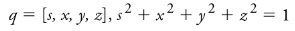 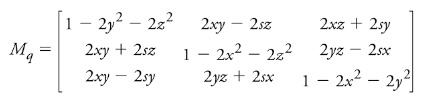 [Speaker Notes: See Mathematics for 3D Game Programming and Computer Graphics book for details on this derivation]
Quaternions
Convert back & forth b/w rotation matricesand quaternions
Quaternions are used to interpolate b/w rotations, and the result is converted to a rotation matrix so as to combine it with other matrices in the display pipeline
Rotation matrix Mq to unit quaternion q 






								


					     //Replace  m0,0 with m1,1 and m2,2 for y and z
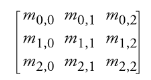 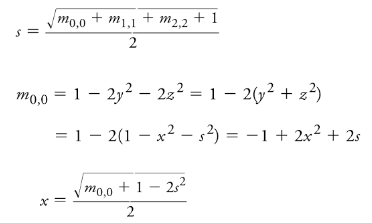 Quaternions
Interpolation between two 3x3 rotation matrices undefined
Component-wise? You get a squeezing result
Interpolation between two quaternions is well defined
Unit quaternions q1 and q2, and parameter u in [0,1]
lerp for linear interpolation (slerp for spherical linear interpolation)

      		 lerp(q1, q2, u) = (1-u) q1 + u q2

		slerp(q1, q2, u) = sin(1-ua)/sina q1 + sin(ua)/sina q2
 			where a is the angle b/w q1 and q2
Quaternions
Quaternion Lerp








Problem? Not unit length
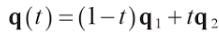 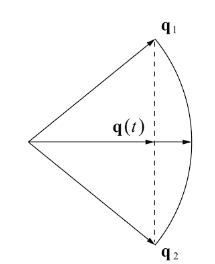 Quaternions
Quaternion Lerp








Unit length 
Problem: not trace out the arc at constant speed
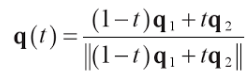 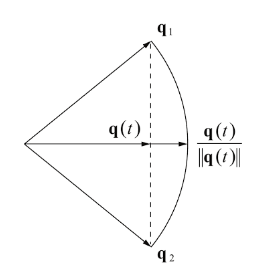 Quaternions
Quaternion Lerp
Problem: not trace out the arc at constant speed
To see this varying-speed problem, observe that arccos changes relatively slow at endpoints (t=0 and 1) and is the fastest when t=0.5
arccos to get the angle
    between q(t) and q1
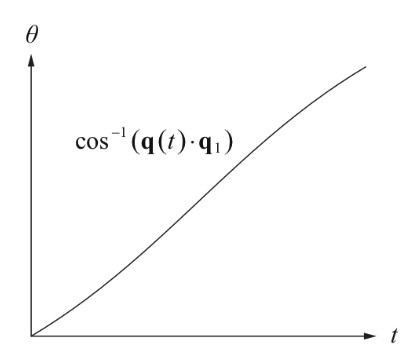 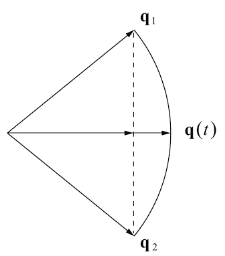 Quaternions
Quaternion Lerp
Problem: not trace out the arc at constant speed








See the problem visually here and there: https://youtu.be/uNHIPVOnt-Y 
Blue is traced with quaternion lerp (squeezed compared to white)
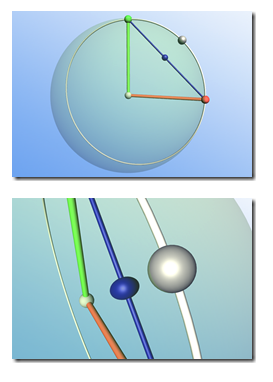 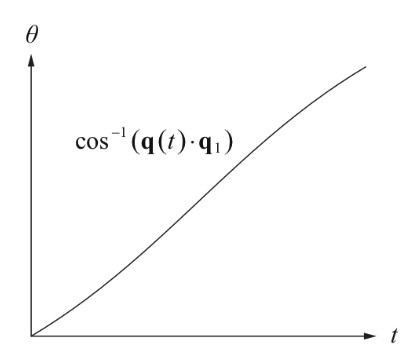 Quaternions
Quaternion Slerp
Spherical linear interpolation (slerp) of quaternions
Sweeps through the angle b/w q1 and q2 at a constant rate
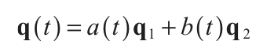 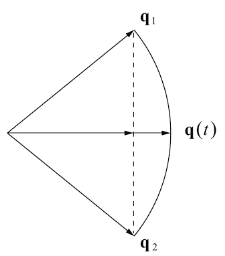 Quaternions
Quaternion Slerp
Spherical linear interpolation (slerp) of quaternions
Sweeps through the angle b/w q1 and q2 at a constant rate
a(t) and b(t) are the lengths of the components of q(t) lying along the directions q1 and q2 
Recall q(t) is unit
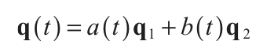 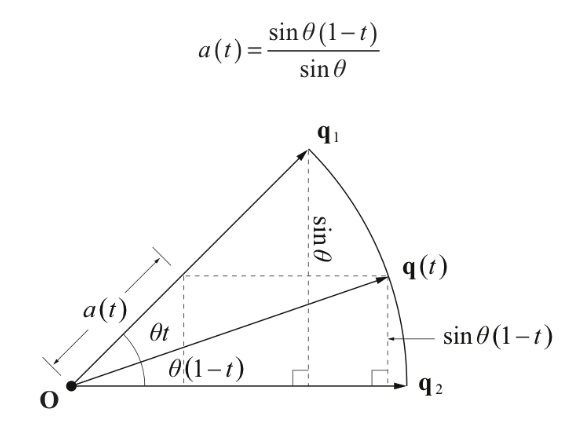 Quaternions
Quaternion Slerp
Spherical linear interpolation (slerp) of quaternions
Sweeps through the angle b/w q1 and q2 at a constant rate
a(t) and b(t) are the lengths of the components of q(t) lying along the directions q1 and q2 
Recall q(t) is unit
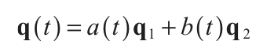 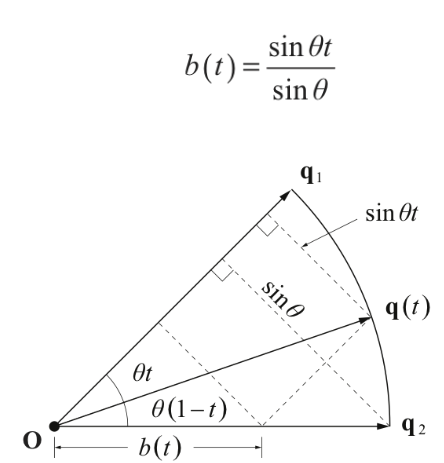 Quaternions
Quaternion Slerp
Spherical linear interpolation (slerp) of quaternions
Sweeps through the angle b/w q1 and q2 at a constant rate
Hence we have
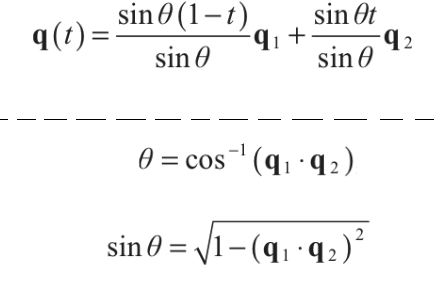 Quaternions
Quaternion Slerp
Spherical linear interpolation (slerp) of quaternions
Sweeps through the angle b/w q1 and q2 at a constant rate
What we have gives us the white trace and cool interpolation
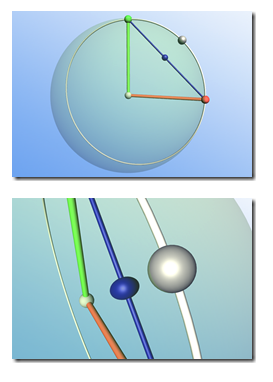 Rotations
Trackball: a cool application of rotation around an axis
Could be done with rotation matrices or quaternions
Here the idea is using a rotation about an arbitrary axis







Application of this hardware into 3D virtual scene navigation
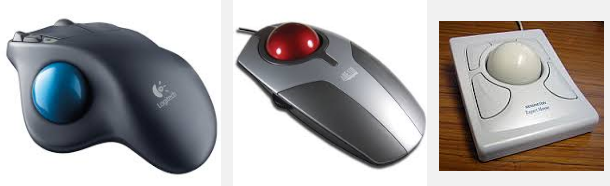 Rotations
Trackball
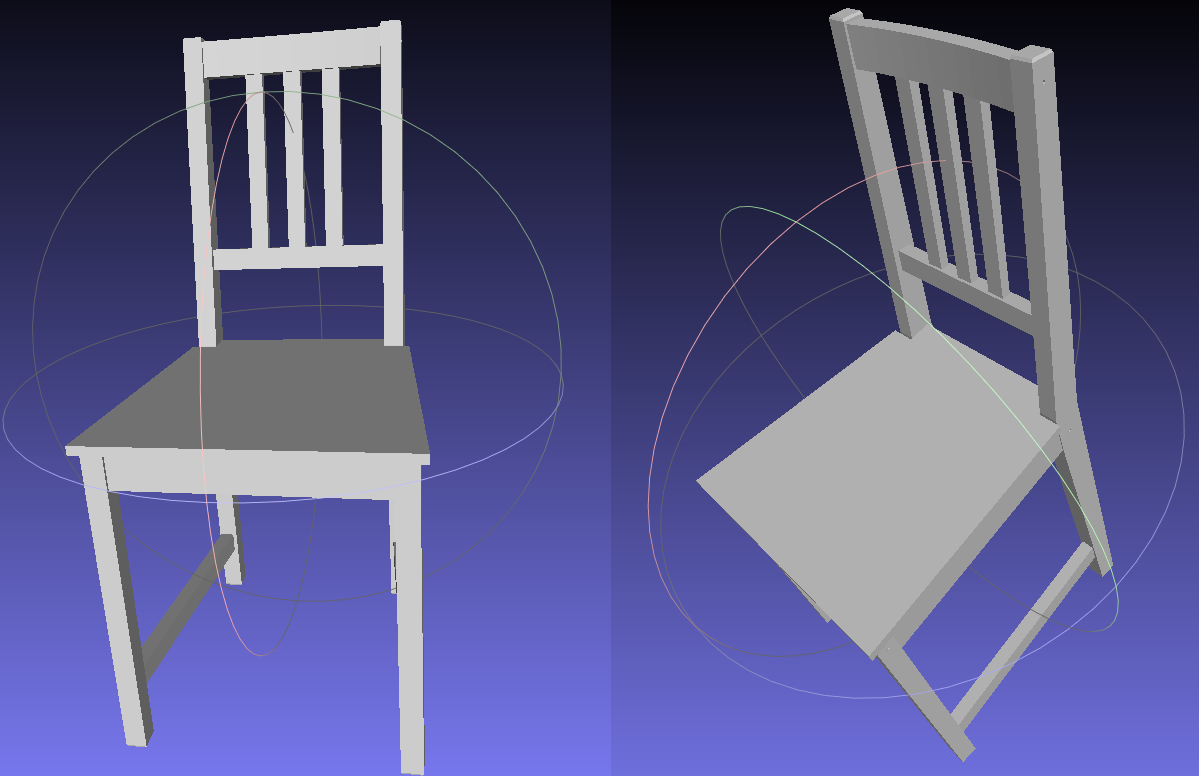 Rotations
Trackball
Click on point v1
Hold the mouse down
Think v1 as a pnt on sphere
Pull v1 to v2
v1 and v2 are unit vectors from sphere center

v3 = v1 x v2 is my arbitrary axis of rotation 
Angle a = arccos(v1.v2)
Unit quaternion q = (cos(a/2), sin(a/2)v3) 
Same effect w/ rotation mtrx w/ angle a around axis v3
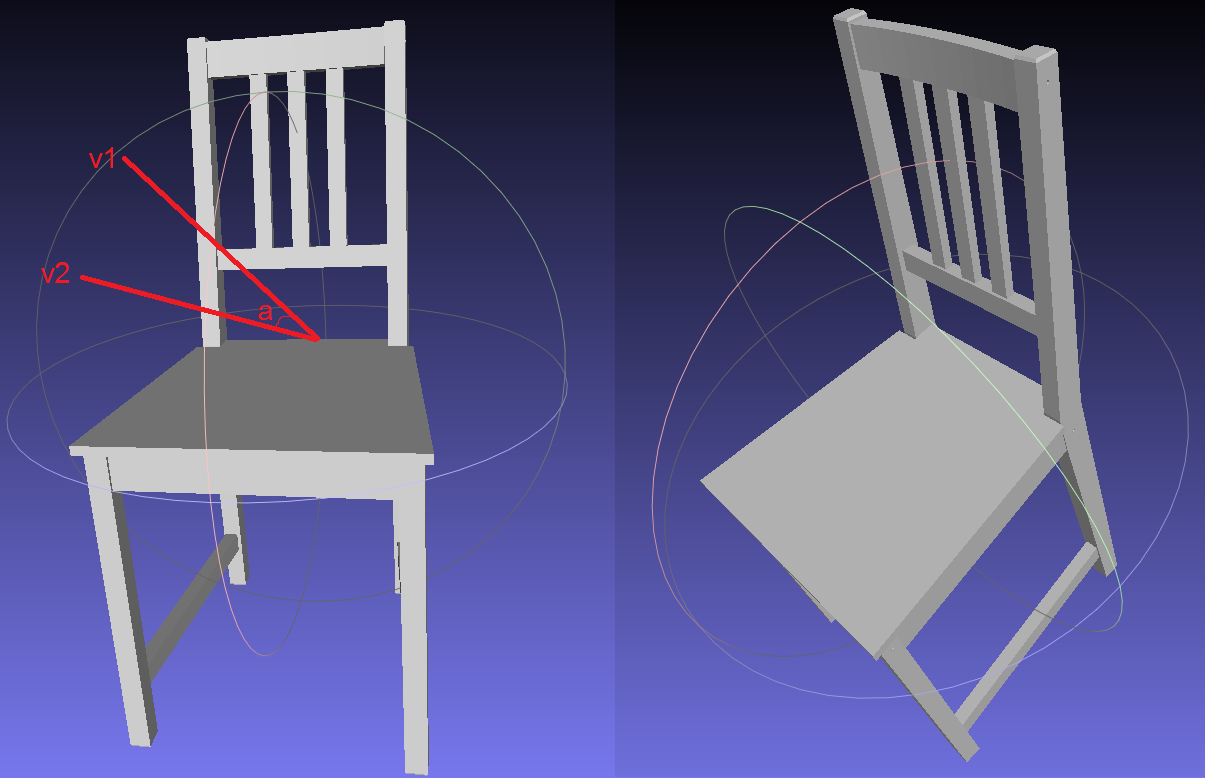